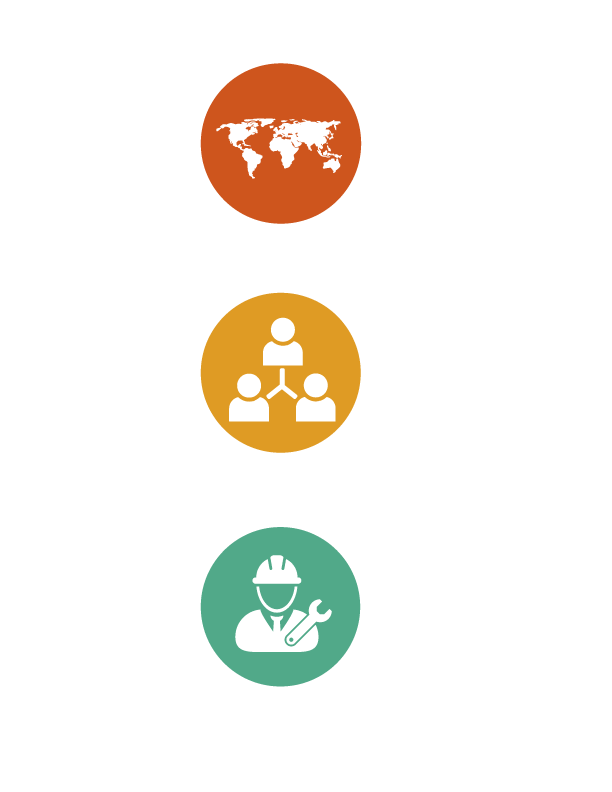 PROTECCIÓN CONSULAR 
DE LAS PERSONAS 
TRABAJADORAS MIGRANTES
TALLER
Ciudad de Panamá, Panamá 
25 y 26 de abril, 2018
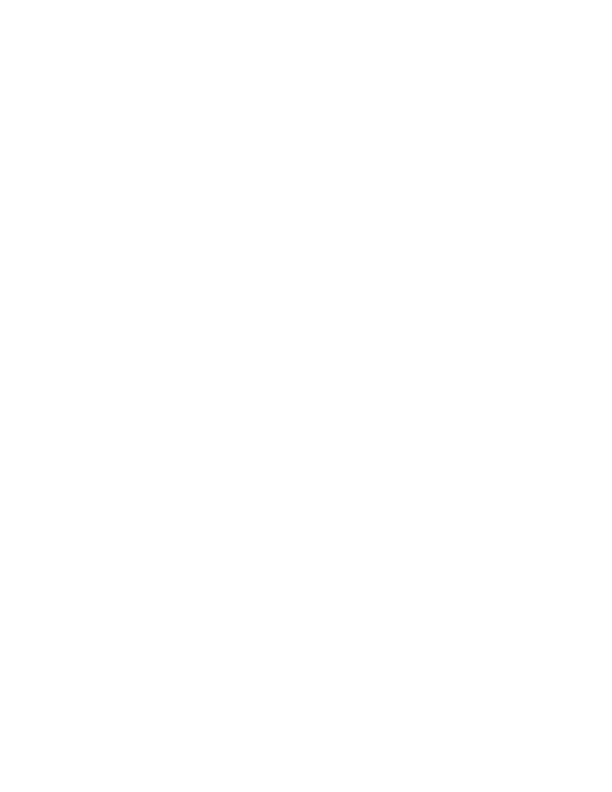 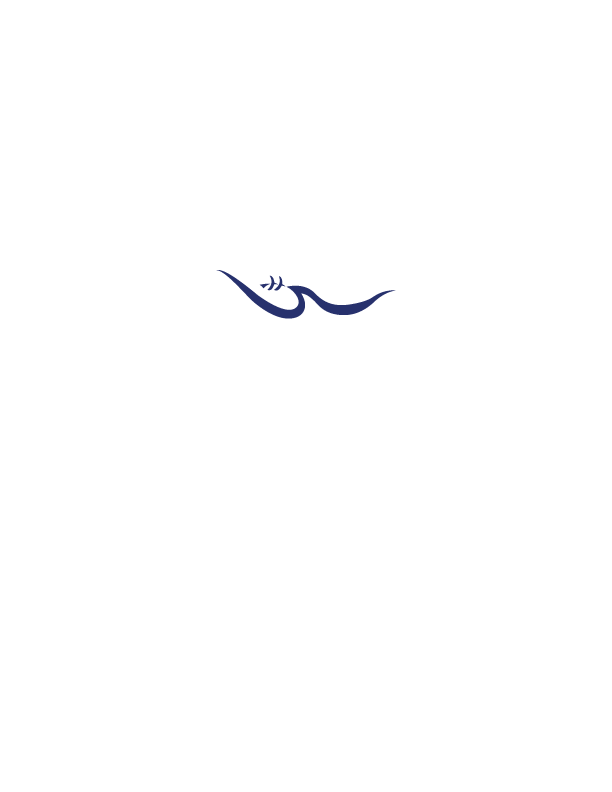 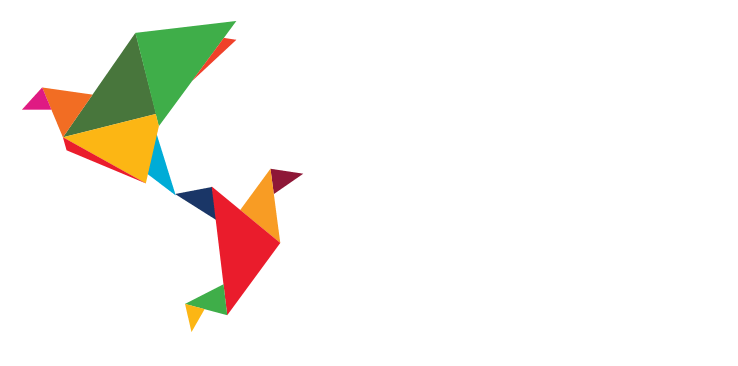 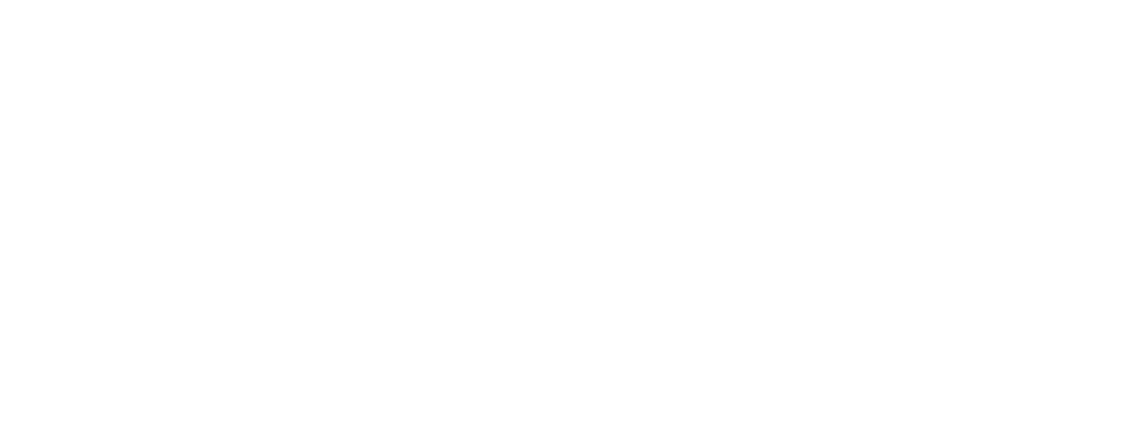 Sesión 4: 

Marco normativo e instrumentos nacionales para la protección de las personas trabajadoras migrantes
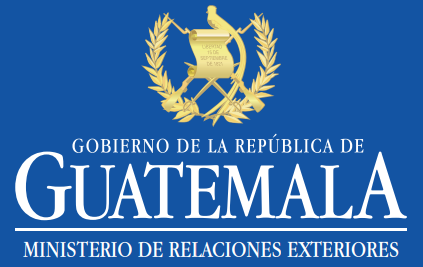 Marco normativo e instrumentos en materia laboral
El ordenamiento de los flujos migratorios es un tema prioritario para el país por ello es importante establecer procesos migratorios seguros, ordenados y respetuosos de los derechos humanos de la población migrante.

El Ministerio de Relaciones Exteriores, como representante del Estado de Guatemala en el Exterior es el responsable de velar por el respeto de los derechos de los guatemaltecos trabajadores migrantes, sin importar el estatus migratorio y brindar la atención, asistencia y protección consular que corresponde.
[Speaker Notes: Ministerios de Trabajo]
Marco normativo e instrumentos en materia laboral
Nacional
Código de Trabajo, Decreto 1441, Articulo No. 34 
Código de Migración, Articulo, Art 218 y 219
Reglamento para agencias de reclutamiento, contratación y colocación de trabajadores guatemaltecos dentro y fuera del país (en proceso de aprobación).
[Speaker Notes: Ministerios de Trabajo]
Marco normativo e instrumentos en materia laboral
Internacional
Convención Internacional sobre Protección de los Derechos de todos los Trabajadores Migrantes y sus Familias.
Convenio Número 97 de la OIT relativo a Trabajadores Migrantes.
Convenio Número 96  sobre las agencias retribuidas de colocación.
Convención de Viena sobre relaciones consulares
[Speaker Notes: Ministerios de Trabajo]
Convenios entre instituciones o entre países sobre trabajadores migrantes
Acuerdo Gubernativo 430-2003 - Comisión de Trabajo multiinstitucional para las Relaciones Laborales en Guatemala.
	“La Comisión priorizará la consideración de temas relacionados con el 	cumplimiento efectivo de la legislación laboral y con el tratamiento de 	denuncias internacionales sobre violaciones a los derechos laborales.”

Acuerdo entre la República de Guatemala y Belice sobre un programa para trabajadores de temporada, cuyo objetivo es, establecer un marco general para la implementación de un programa laboral.
[Speaker Notes: Cancillerias/Consulados]
Convenios entre instituciones o entre países sobre trabajadores migrantes
Se encuentra en proceso de negociación, un Acuerdo de cooperación en Materia Laboral, entre la República de Guatemala y los Estados Unidos Mexicanos, que permita regular el flujo de trabajadores transfronterizos entre ambos países.
[Speaker Notes: Cancillerias/Consulados]
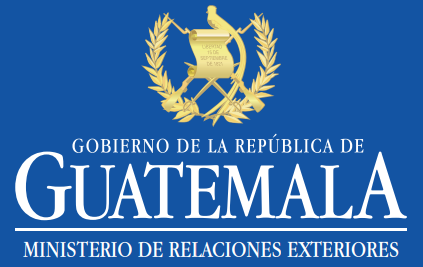 [Speaker Notes: Cancillerias/Consulados]